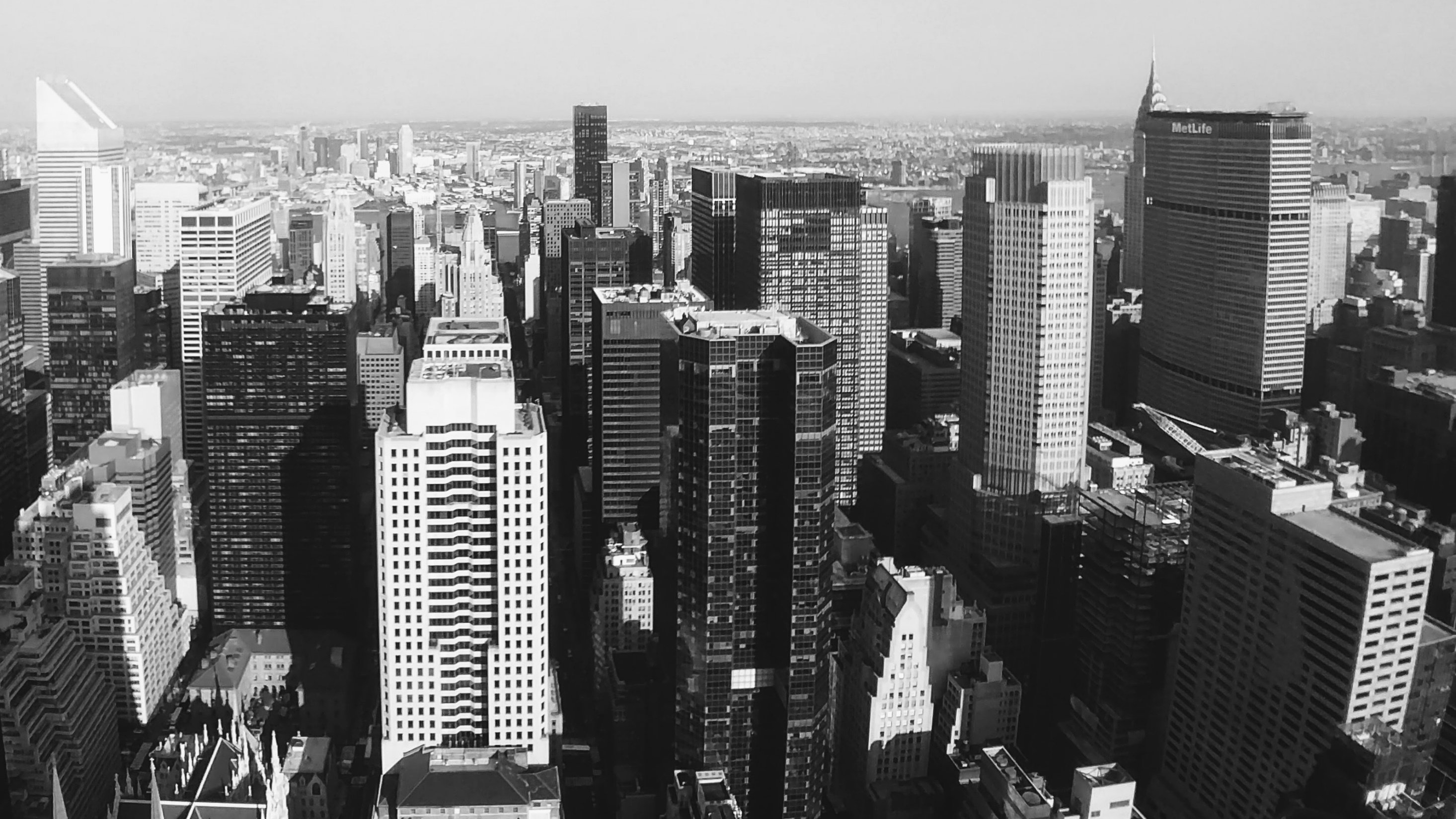 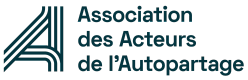 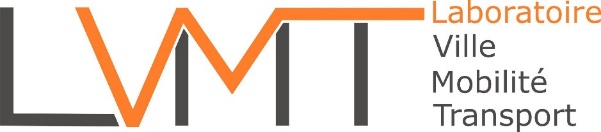 Diapositive 1
Baromètre National Autopartage 2022
LVMT – AAA
Principaux résultats – Journée nationale autopartage9 novembre 2022

Virginie Boutueil, Marie Hassen, Thomas Quillerier
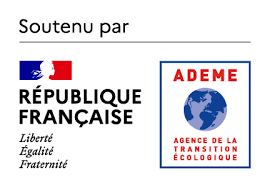 (1ère prise de parole)Grandes tendances de l’autopartage
2
Le Baromètre National Autopartage 2022 Méthode
Données de marché : inventaire au 1er janvier des véhicules par type de service et bilan de clientèle sur l’année écoulée
Données d’offre : photographie au 1er janvier de la répartition géographique de l’offre de véhicules (et de stations)
Données de flotte  : photographie au 1er janvier des caractéristiques des véhicules
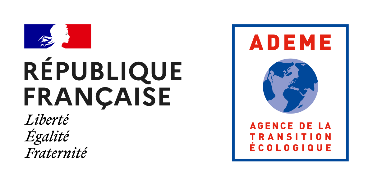 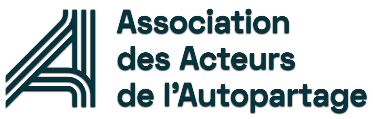 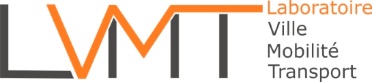 Différents services…
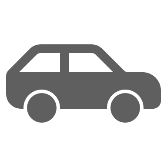 Véhicules à faibles émissions
Véhicules à très faibles émissions
Autopartage en station
Autopartage en free-floating
Autopartage combiné
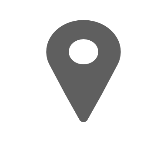 Informations essentielles à collecter :
… dans différents territoires
Communes
Métropoles
EPCI
Unités Urbaines
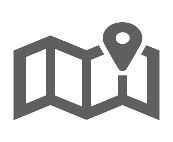 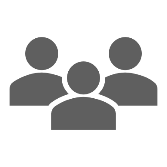 Usagers Inscrits
Usagers Uniques
3
[Speaker Notes: 1 Autopartage en station : 22 opérateurs (dont 15 en pur) pour 10 372 véhicules et 279 000 usagers uniques

  Autopartage en free-floating : 12 opérateurs (dont 5 en pur) pour 2 305 véhicules et 44 000 usagers uniques

2 Véhicules faibles émissions : émissions inférieures à 60g/km

  Véhicules très faibles émissions : source d’énergie électrique, hydrogène, hydrogène-électrique (hybride rechargeable),                  ,,,hydrogène-électrique (hybride non rechargeable), à air comprimé]
Le Baromètre National Autopartage 2022 en 4 chiffres
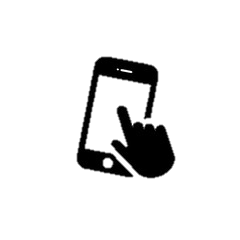 DEVELOPPEMENT
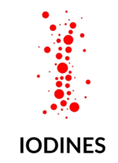 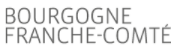 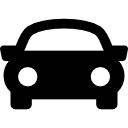 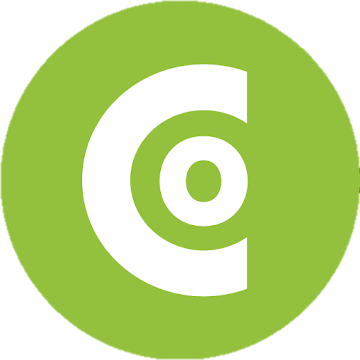 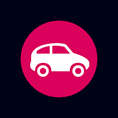 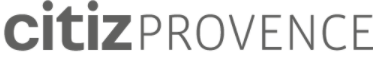 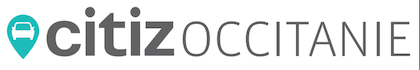 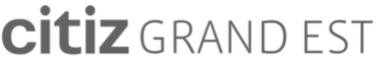 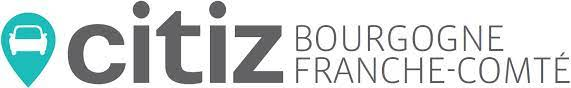 27 opérateurs participants
12 677 véhicules
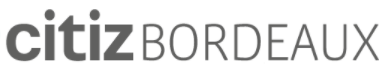 COMMUNAUTO
OPTYMO
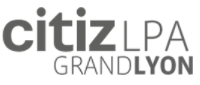 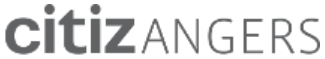 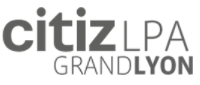 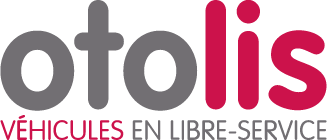 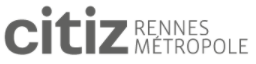 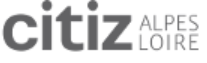 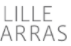 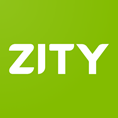 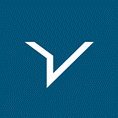 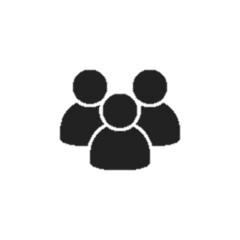 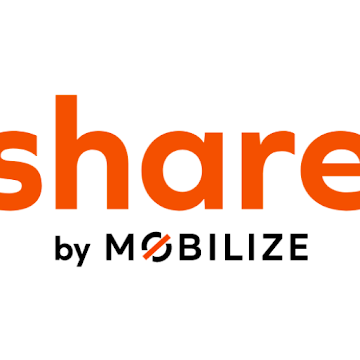 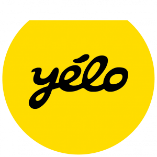 NANTES
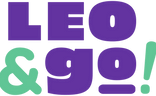 SHARENOW
323 000 usagers uniques(**)
886 000usagers inscrits(*)
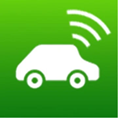 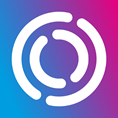 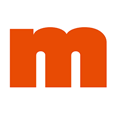 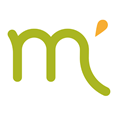 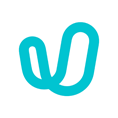 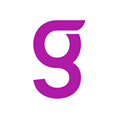 CLEM
MARGUERITE
FREE2MOVE
UBEEQO
MODULAUTO
(*) Usager inscrit : Usager avec une adresse en France autorisé à utiliser 1 service.
(**) Usager unique : Usager ayant utilisé au moins 1 fois 1 service en France en 2020. Doubles comptes possibles si 1 même usager a utilisé 2 services différents. Usagers uniques ShareNow et Otolis estimés, non renseignés.
Baromètre National Autopartage 2022 – Chiffres au 1er janvier 2022, hors B2B
4
Evolutions 2020 – 2021 – 2022
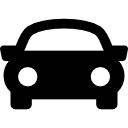 Un marché en construction, hétérogène 

 Modèles en consolidation, modèles en recul 

 Trajectoires nuancées selon les territoires
-1%
+10%
11 618		11 546		12 677 véhicules
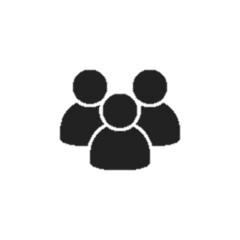 -13%
+10%
339 K		 294 K		323 Kusagers uniques
Baromètre National Autopartage – Chiffres au 1er janvier
5
AUTOPARTAGE EN STATION / EN FREE-FLOATING
Diapositive 5
OPERATEURS
VEHICULES
USAGERS UNIQUES (UU)
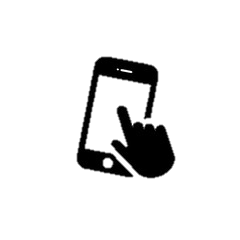 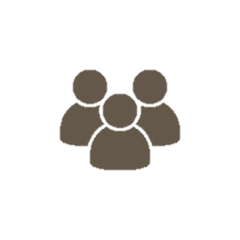 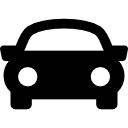 Station







Free-floating
15 opérateurs



+7 opérateurs mixtes



5 opérateurs
4 véhicules sur 5







1 véhicule sur 5
6 usagers sur 7 







1 usager sur 7
Baromètre National Autopartage 2022 – Chiffres au 1er janvier 2022, hors B2B
6
ZOOM SUR : AUTOPARTAGE EN STATION
Diapositive 6
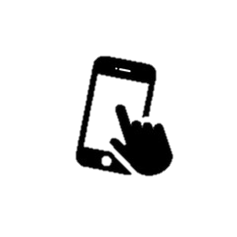 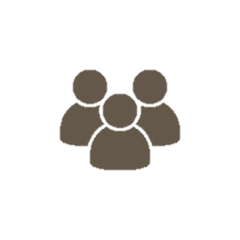 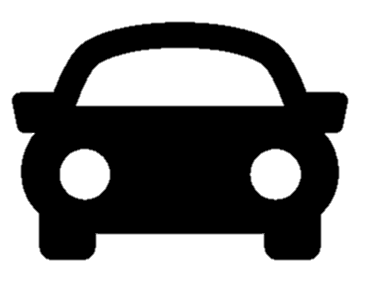 10 372
22
279 000 usagers uniques(**)
véhicules
opérateurs
8%
dont
très faibles émissions(*)
RATIOS OPERATIONNELS
27
usagers uniques par véhicule
2
véhicules par station
(*) Très faibles émissions : électrique, hydrogène, hydrogène-électrique, air comprimé (au sens du Décret n° 2017-24 du 11 janvier 2017)
(**) Usagers Otolis estimés, non renseignés. Dont 6 K usagers résidant hors de France.
Baromètre National Autopartage 2022 – Chiffres au 1er janvier 2022, hors B2B
7
ZOOM SUR : AUTOPARTAGE EN FREE-FLOATING
Diapositive 6
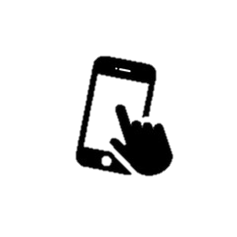 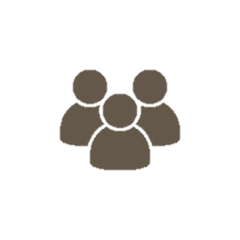 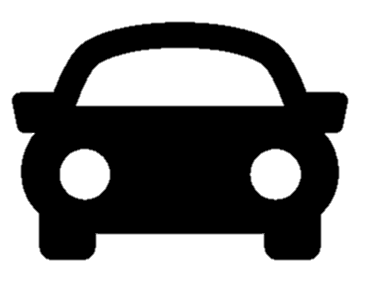 2 305
12
44 000usagers uniques*
véhicules
opérateurs
80%
dont
très faibles émissions(*)
RATIOS OPERATIONNELS
19
usagers uniques par véhicule
5,6
véhicules par km2
*Usagers uniques ShareNow estimés, non renseignés. Dont 0,4 K usagers résidant hors de France.
Baromètre National Autopartage 2022 – Chiffres au 1er janvier 2022, hors B2B
8
[Speaker Notes: 412 km2 de zone d’opération]
BNA 2022 – DONNEES DE FLOTTE – VP
Diapositive 6
Motorisation *
Âge moyen des VP : 2,2 ansen free-floating : 2,0 ans
en station : 2,4 ans
* Données manquantes pour Getaround.
** Données manquantes pour Citiz Provence et Getaround.
Baromètre National Autopartage 2022 – Chiffres au 1er janvier 2022, hors B2B
9
BNA 2022 – DONNEES DE FLOTTE –  VU
Diapositive 6
Motorisation *
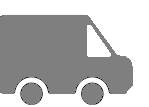 Âge moyen des VU : 1,6 ans
* Données manquantes pour Getaround.
** Données manquantes pour Citiz Provence et Getaround.
Baromètre National Autopartage 2022 – Chiffres au 1er janvier 2022, hors B2B
10
BNA 2022 – ZOOM SUR : EMISSIONS
Emissions des VP neufs vendus en France en 2020
97 g/km




108 g/km
11
* Données manquantes pour Getaround
Comparaison France - Allemagne
Nombre de véhicules
Nombre d’usagers uniques
France
Allemagne
Station
Station
Free-Floating
Free-Floating
Des marchés contrastés :
Peu de services en commun
Part ≠ du free-floating
Villes de moins de 50 000 habs. : 772 en Allemagne / 626 en France
Villes de plus de 50 000 habs. : 163 en Allemagne/ 111 en France
12
[Speaker Notes: Zones rurales ?]
(2ème prise de parole)Autopartage dans les territoires
13
L’AUTOPARTAGE EN FRANCE
603
736
dont
COMMUNES 
urbaines
COMMUNES
soit 2,1% des 34 968 communes françaisesavec au moins 1 service 
soit 24 368189 hab.
Soit 14% des 4 193 communes urbaines françaises
Avec au moins 1 service
soit 24 124 175 hab.
et
237
133
COMMUNES 
rurales
EPCI(**)
soit 19% des 1 254 EPCI françaisavec au moins 1 service
soit 39 041 407 hab.
Soit 0,4% des 30 775 communes rurales françaises
Avec au moins 1 service
soit 244 014 hab.
(**) EPCI : communautés urbaines, communautés d’agglomération, communautés de communes, syndicats d’agglomération nouvelle, syndicats de communes, syndicats mixtes.
Baromètre National Autopartage 2021 – Chiffres au 1er janvier 2021, hors B2B
14
[Speaker Notes: 46 communes rurales autonomes peu denses, soit 103 383 habitants (sur 8 097 communes de ce type au total en France)
12 communes rurales autonomes très peu denses, soit 2 250 habitants (sur 8 109 communes de ce type au total en France)
41 communes rurales sous faible influence d’un pôle, soit 67 563 habitants (sur 7 395communes de ce type au total en France)
34 communes rurales sous forte influence d’un pôle, soit 70 818 habitants (sur 7 114 communes de ce type au total en France)

394 communes urbaines denses, soit 20 769 281 habitants (sur 774 communes de ce type au total en France)
209 communes urbaines de densité intermédiaire, 3 354 94 habitants (sur 209 communes de ce type au total en France)]
TOP 20 DES EPCI AUTOPARTAGEURS DE FRANCE
En nombre de véh.
2021
2022
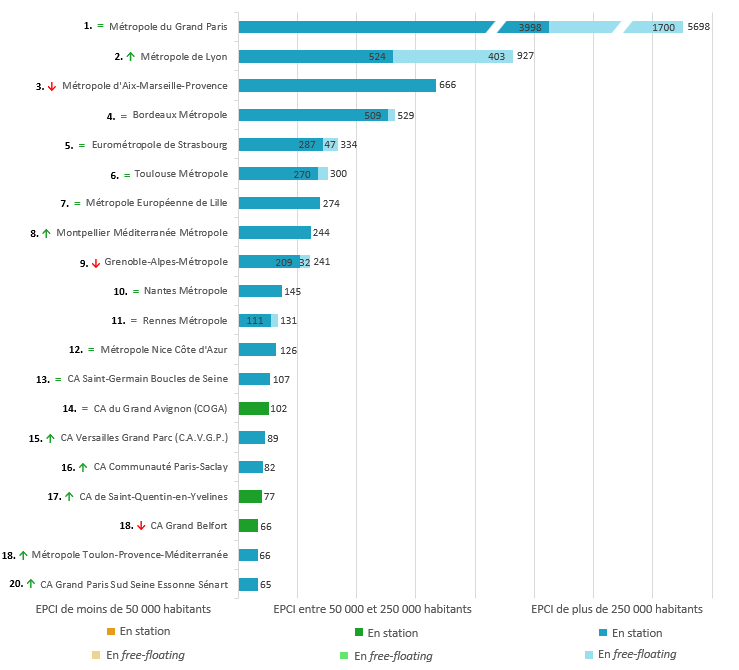 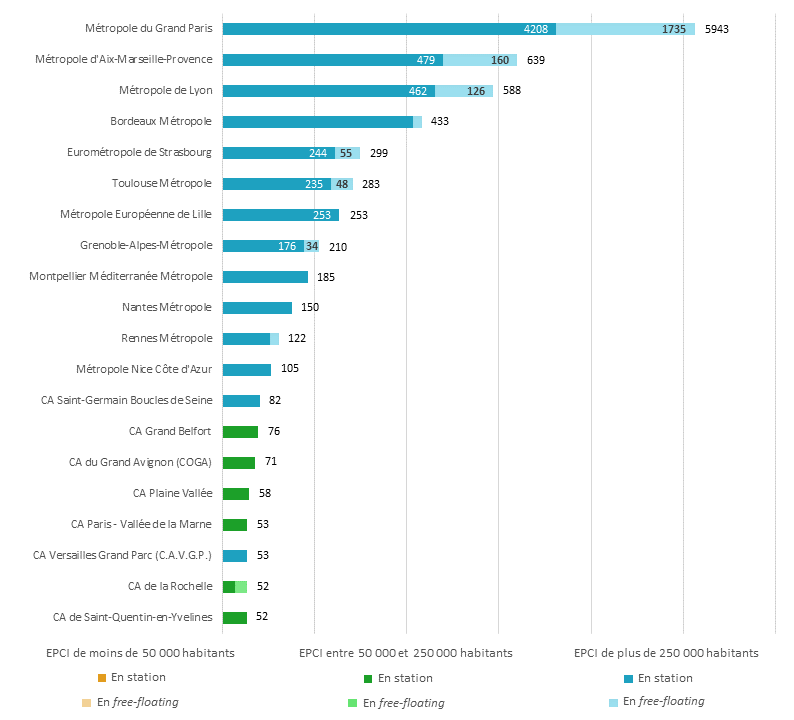 1.
2.
3.
4.
5.
6.
7.
8.
9.
10.
11.
12.
13.
14.
15.
16.
17.
17.
19.
20.
Baromètre National Autopartage 2021 – Chiffres au 1er janvier 2021, hors B2B
Baromètre National Autopartage 2022 – Chiffres au 1er janvier 2022, hors B2B
15
TOP 20 DES EPCI AUTOPARTAGEURS DE FRANCE
En nombre de véh. par millier d’hab.
2021
2022
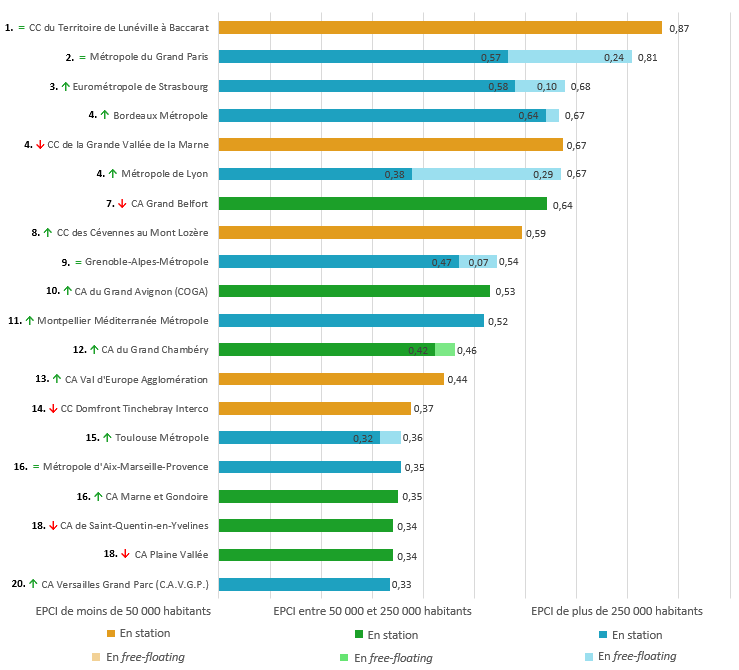 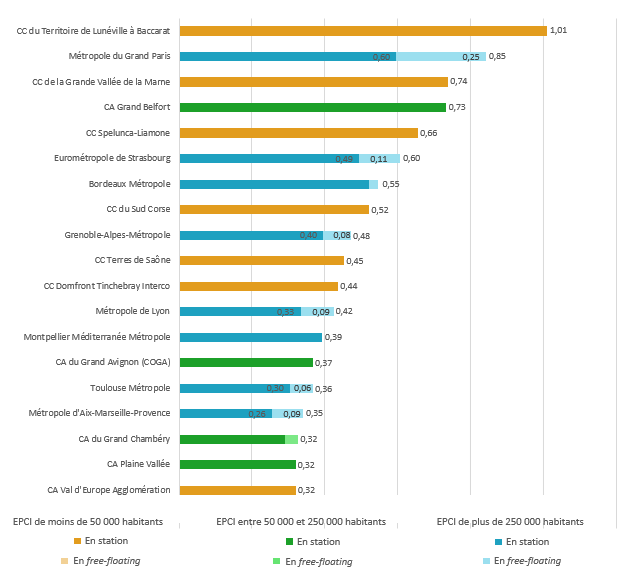 1.
2.
3.
4.
5.
6.
7.
8.
9.
10.
11.
12.
13.
14.
15.
16.
17.
17.
17.
Baromètre National Autopartage 2022 – Chiffres au 1er janvier 2022, hors B2B
Baromètre National Autopartage 2021 – Chiffres au 1er janvier 2021, hors B2B
16
L’AUTOPARTAGE DANS LE GRAND PARIS
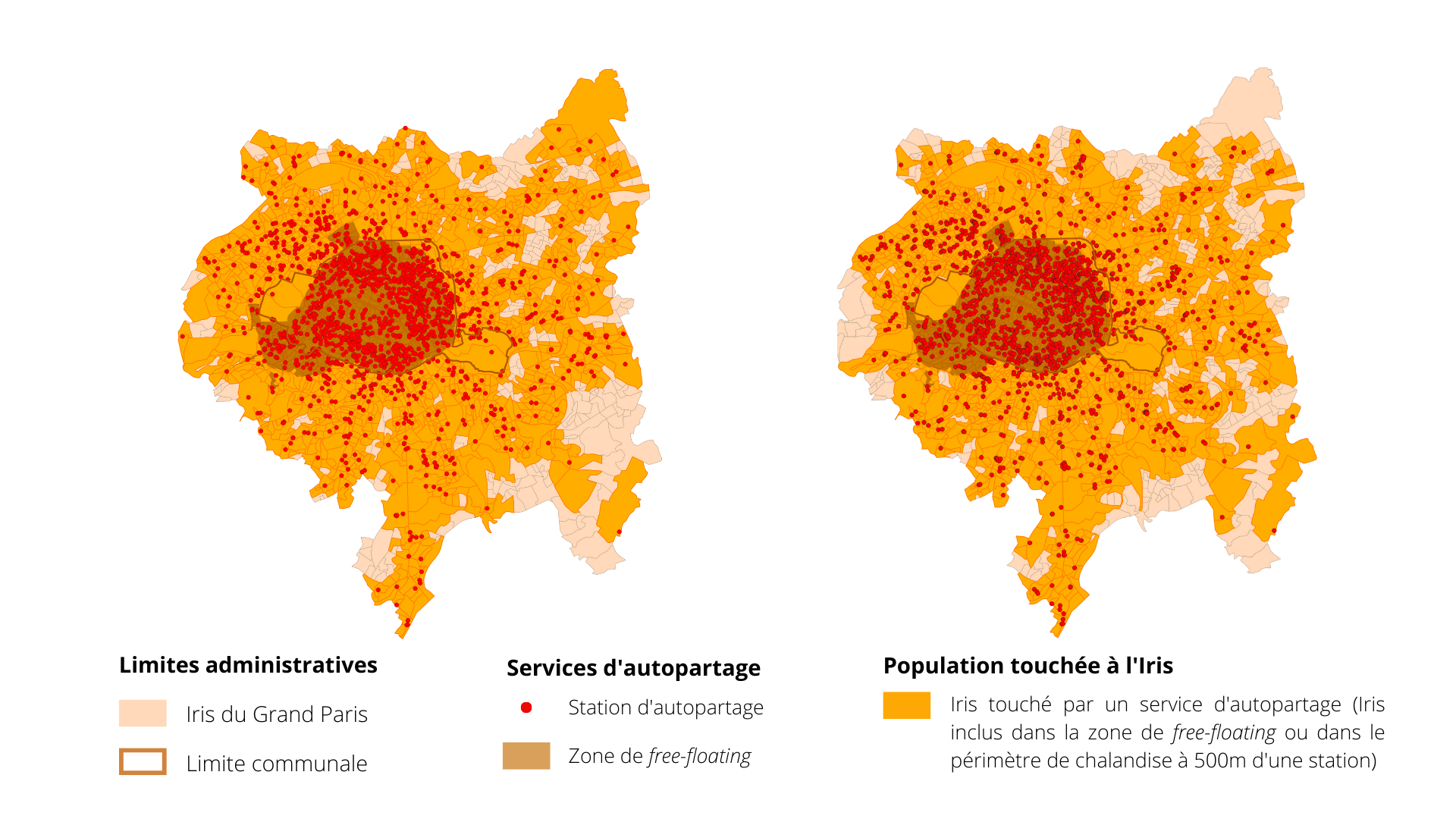 2022
2021
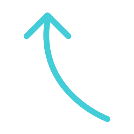 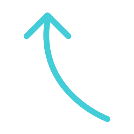 90% de la population touchée
88% de la population touchée
17
L’AUTOPARTAGE DANS L’EUROMETROPOLE 
DE STRASBOURG
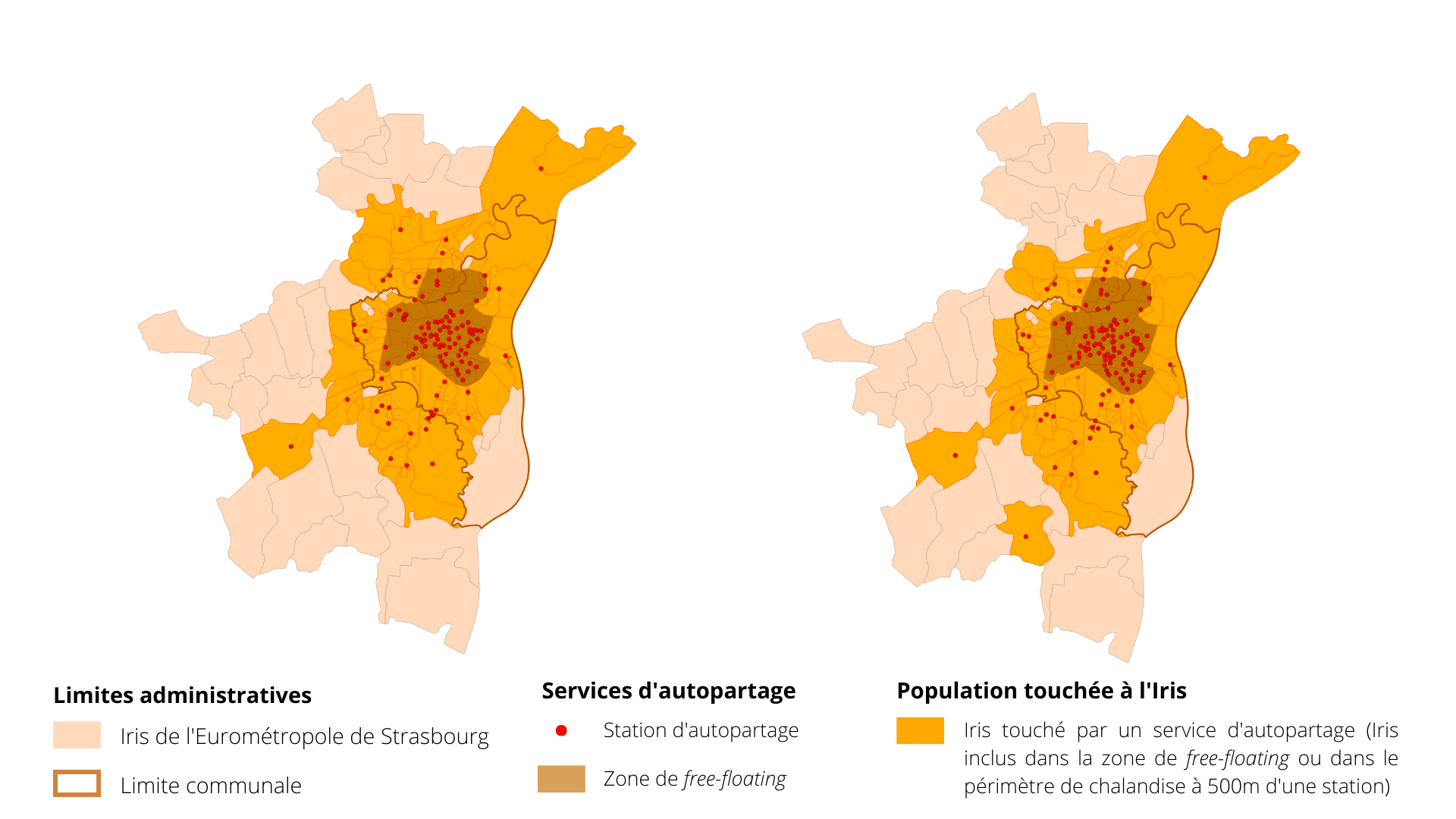 2021
2022
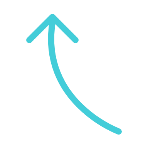 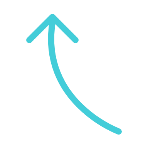 70% de la 
population touchée
62% de la population touchée
18
L’AUTOPARTAGE DANS LES ZONES RURALES
0,38% des communes rurales touchées par un service d’autopartage en 2021
0,43% des communes rurales touchées par un service d’autopartage en 2022

19
ZOOM sur Communauté d’Agglomération 
du Puy-en-Velay
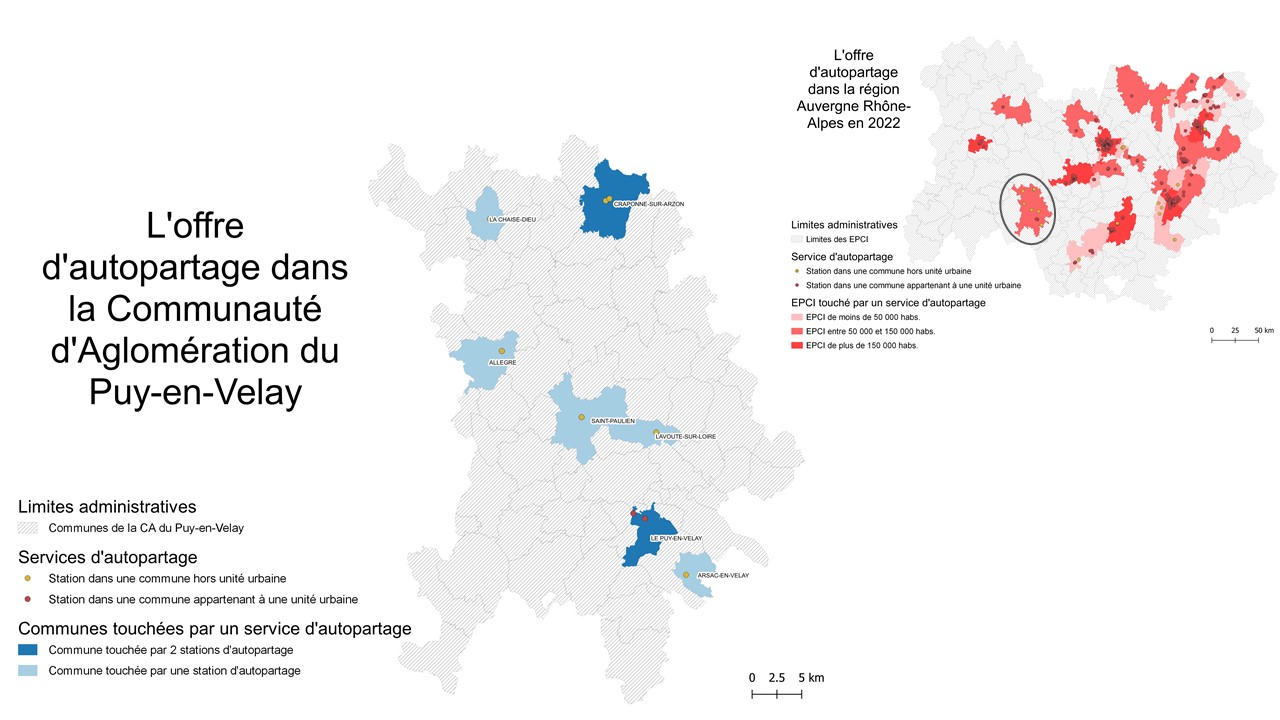 Initiative Auto-en-Velay, porté par Citiz Alpes Loire :

9 véhicules électriques
9 stations
7 communes dont 6 hors UU
20
[Speaker Notes: Communes urbaines de densité intermédiaire : Le Puy-en-Velay 

Communes rurales sous forte influence d’un pôle : Arsac-en-Velay

Communes rurales sous faible influence d’un pôle : Lavoûte-sur-Loire, Saint-Paulien 

Communes rurales autonomes peu dense : Allègre, Craponne-sur-Arzon, La Chaise-Dieu]
Merci pour votre attention !
21